The Price of Progress: The Financial Impact of Precision Medicine
David Jackman, MD
Medical Director, Clinical Pathways and New Business Initiatives
Medical Director, DFCI Collaborative and Strategic Alliances
Senior Physician, Lowe Center for Thoracic Oncology
Dana-Farber Cancer Institute
Assistant Professor, Harvard Medical School
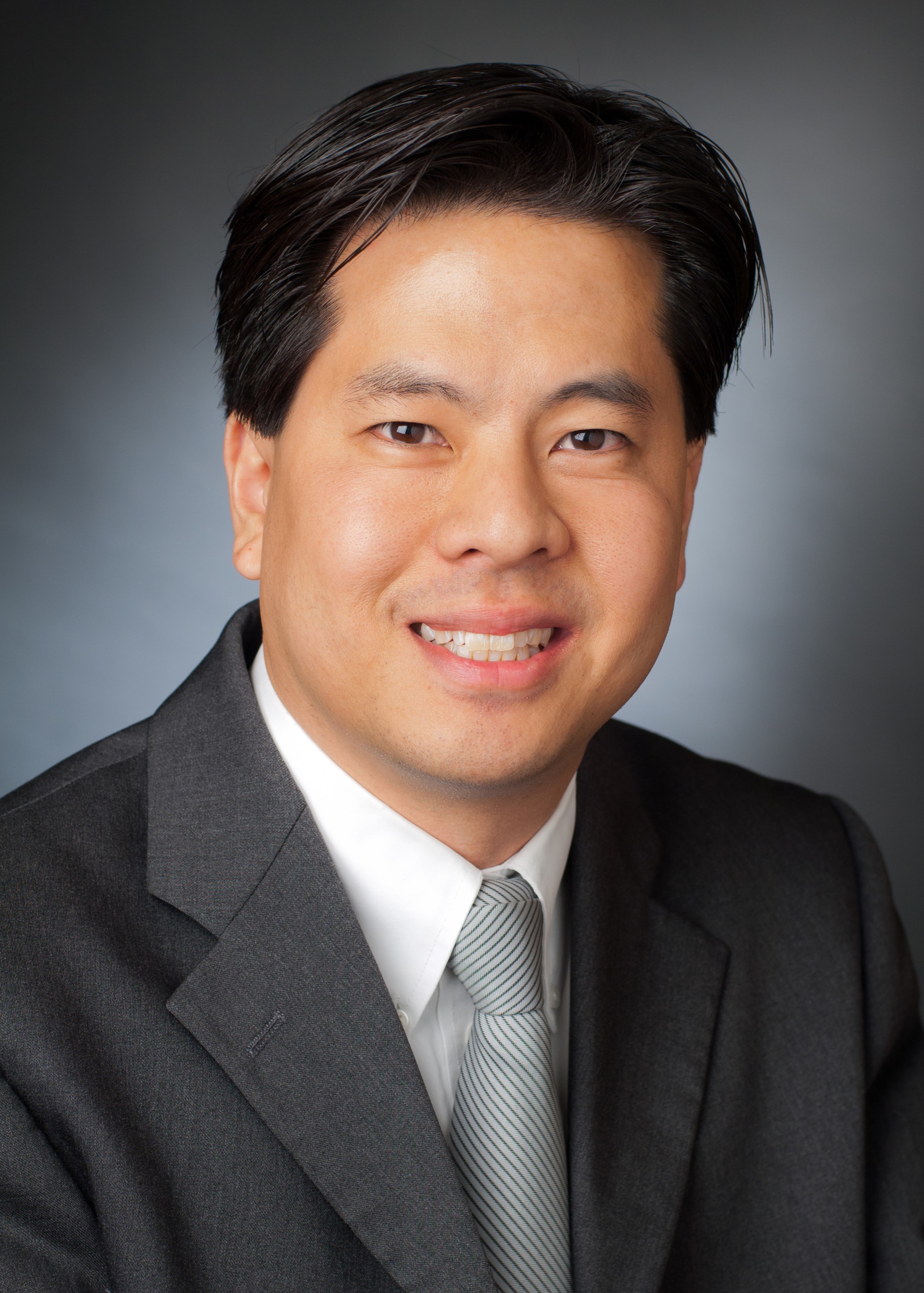 I have no conflicts of interest to disclose.
David Jackman, MD
Dana-Farber Cancer Institute, Boston, MA
Senior Physician, Lowe Center for Thoracic Oncology
Medical Director, Clinical Pathways and New Business Initiatives
Medical Director, DFCI Collaborative and Strategic Alliances
Assistant Professor, Harvard Medical School
The Cost of Care, Through a Lung Lens
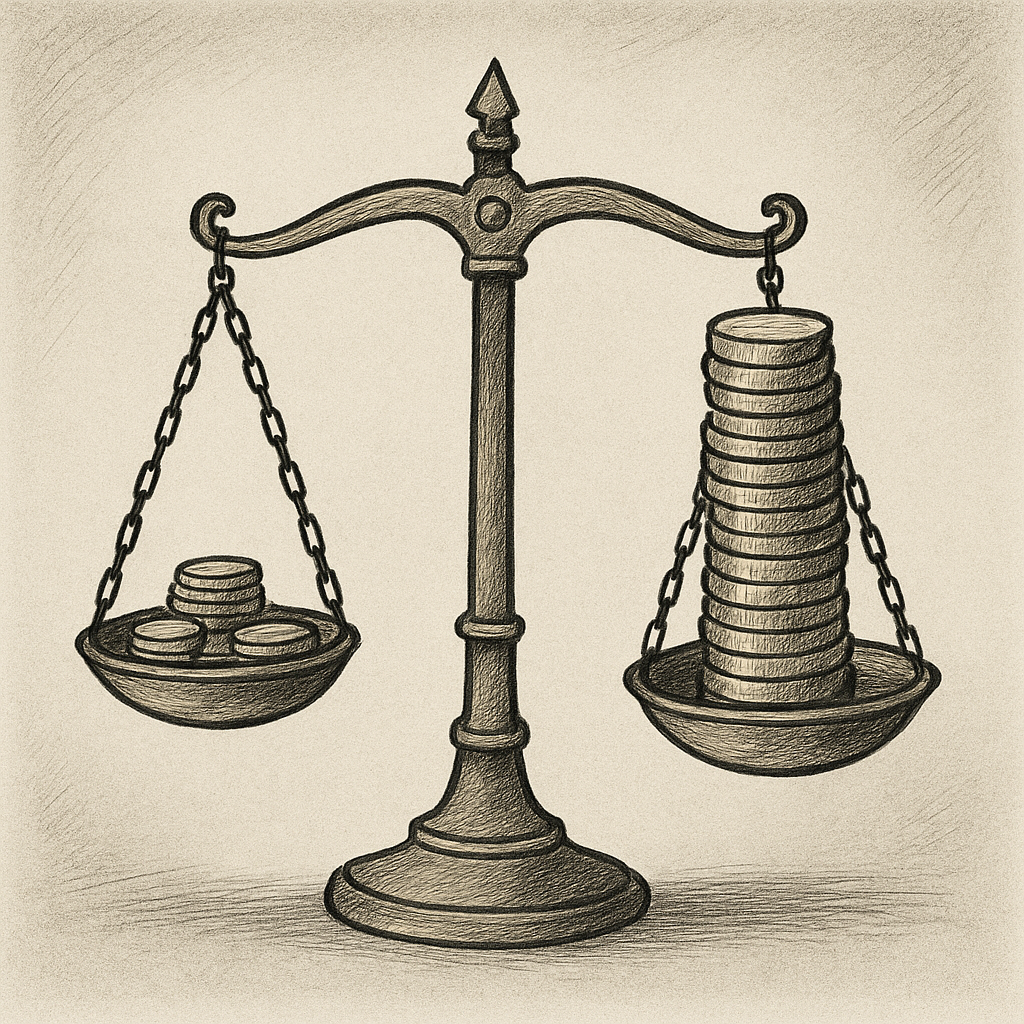 Amivantamab + Lazertinib
Osimertinib
Amivantamab +
Lasertinib
Note: costs include anticancer drug costs only. Assumes a 70 year-old patient with a height of 70 inches and a weight of 70 kg.
Estimated Deaths for the 5 Leading Causes of Cancer Mortality, 2004 - 2024
Lung Cancer

Colorectal Cancer
Breast Cancer

Pancreatic Cancer
Prostate Cancer
Jemal et al, Cancer Statistics 2004. CA Cancer J Clin 2004
Siegel et al, Cancer Statistics 2014. CA Cancer J Clin 2014
Siegel et al, Cancer Statistics 2024. CA Cancer J Clin 2024
Initial FDA approvals for Targeted Therapies in non-small cell lung cancer (NSCLC)
NRG
HER2
MET ex 14
Fam-Trastuzumab deruxtecan
Encorafenib + binimetinib
Dabrafenib + trametinib
Selpercatinib
Gefitinib
Erlotinib
Afatinib
Osimertinib
Dacomitinib
Lazertinib
Crizotinib
Ceritinib
Alectinib
Brigatinib
Lorlatinib
Ensartinib
Entrectonib
Larotrectinib
Entrectonib
Pralsetinib
Sotorasib
Adagrasib
Capmatinib
Tepotinib
Zenocutuzumab
Amivantamab
KRAS
RET
NTRK
BRAF V600E
Repotrectinib
ROS1
ALK
EGFR
2005
2015
2020
2025
2010
How Did We Get Here?
Hx
Results
Recs
What is the impact on patients and society?
What can we do?
The 5 P’s Propping Up Drug Prices in the US
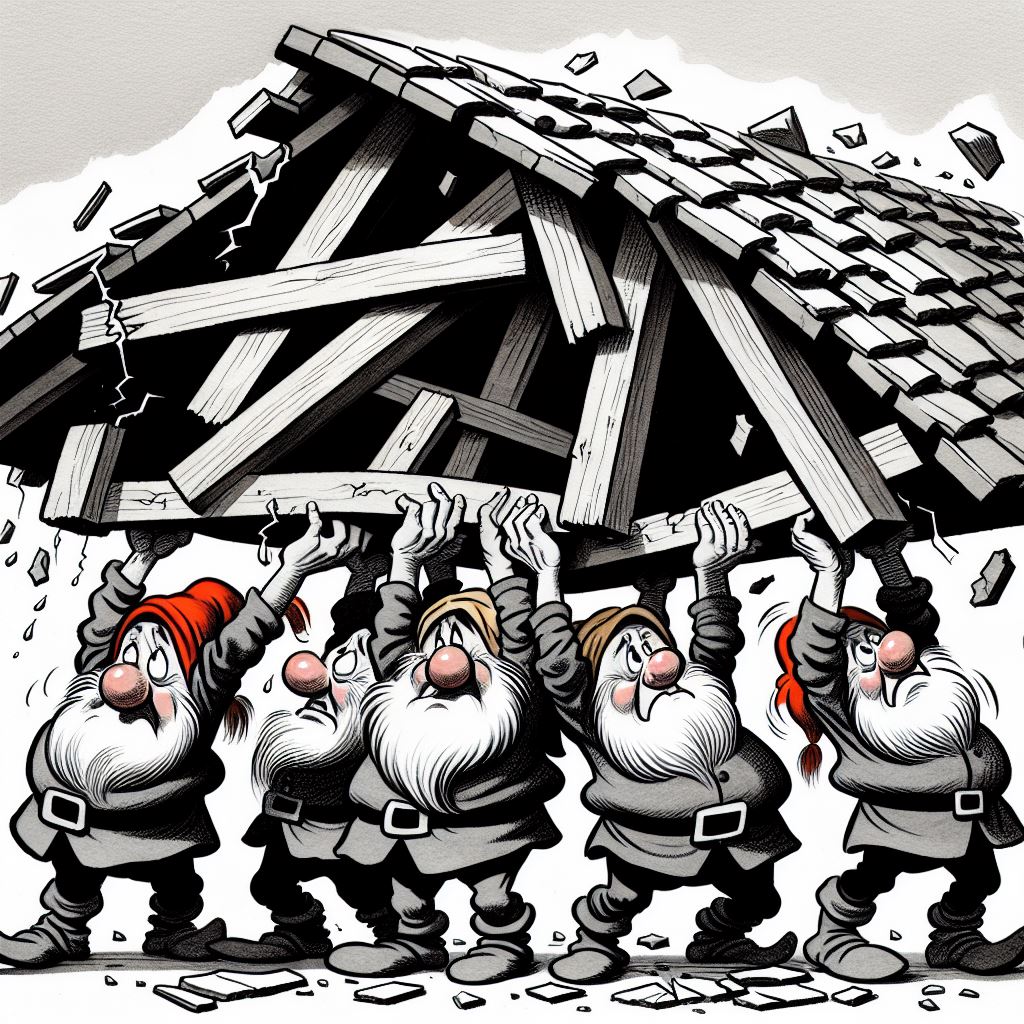 High Drug Prices
Pretending
Health Care Is A Free Market
This image was generated with the assistance of AI
Pharma
PBMs
Policy
Physicians
The Cost of Care, Through a Lung Lens
Amivantamab + Lazertinib
Imatinib
Sotorasib
Bevacizumab
Crizotinib
Erlotinib
Larotrectinib
The Beginnings of Precision Medicine
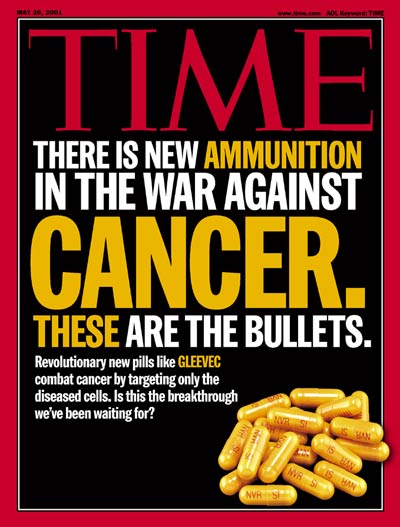 1992: Prescription Drug User Fee Act (PDUFA) passed, authorizing the FDA to collect fees from pharma to fund the new drug approval process, expanding FDAs ability to review medications more rapidly.
Imatinib
1997: FDA relaxed restrictions on direct-to-consumer advertising of prescription drugs.
May 28, 2001
EGFR: The Lazarus Effect
2003: Medicare Prescription Drug, Improvement, and Modernization Act. The federal government was prohibited from negotiating discounts or mandating a specific formulary.
Erlotinib
Erlotinib
Erlotinib
2004: Initial approval for NSCLC patients who had progressed after 1 or more prior lines of therapy. 
Cost for 1 month: $4,174 
(from www.mskcc.org/sites/default/files/node/25097/documents/111516-drug-costs-table.pdf)
Bevacizumab: What the Market Will Bear
Overall Survival, ECOG4599
Carbo/Paclitaxel +/- Bevacizumab
Back of the envelope calculations at the time:
Median improvement in overall survival: 2 months
Number needed to gain 12 months of survival: 6
Median # of cycles: 7
6patients x 7 cycles each = 42 cycles
Cost per cycle of bevacizumab: $10,000
$ to gain 12 months of survival: $420,000
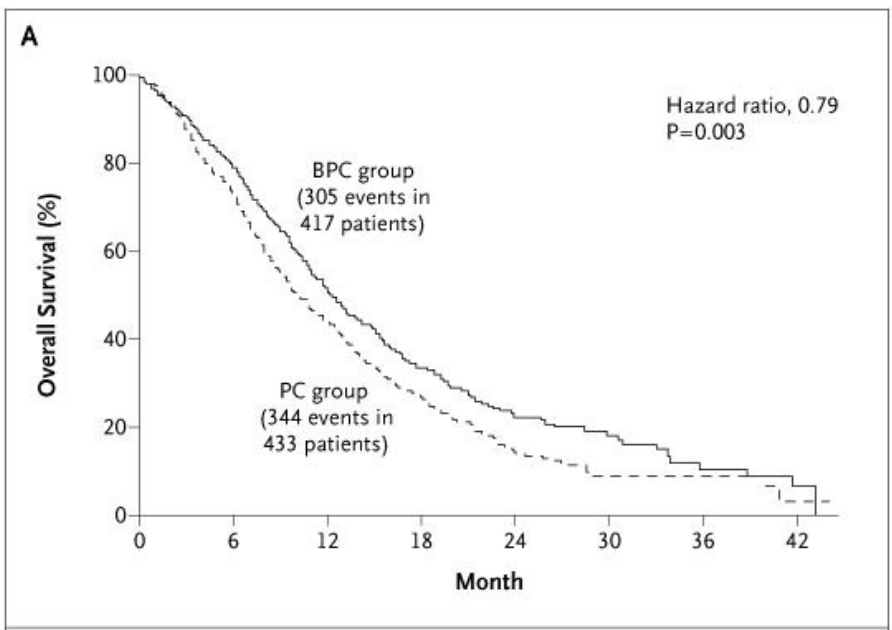 Bevacizumab
Bevacizumab
Bevacizumab
Impact of maintenance therapy?
Never addressed
From Sandler et al, NEJM 2006
Bevacizumab: What the Market Will Bear
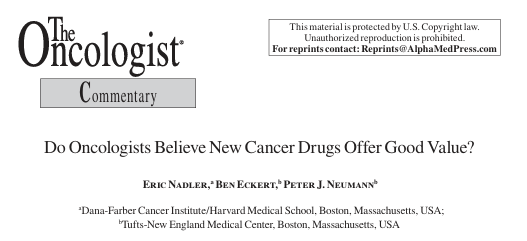 Back of the envelope calculations at the time:
Median improvement in overall survival: 2 months
Number needed to gain 12 months of survival: 6
Median # of cycles: 7
6patients x 7 cycles each = 42 cycles
Cost per cycle of bevacizumab: $10,000
$ to gain 12 months of survival: $420,000
Bevacizumab
Bevacizumab
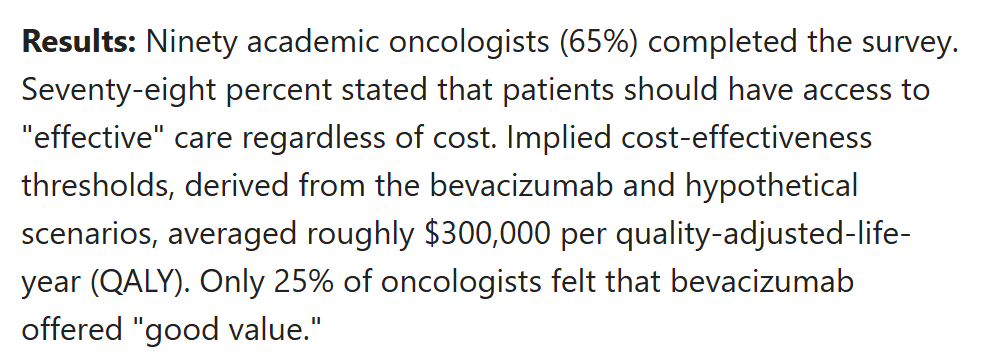 Impact of maintenance therapy?
Never addressed
From Nadler et al, Oncologist 2006
Crizotinib: “a sea change into something rich and strange”
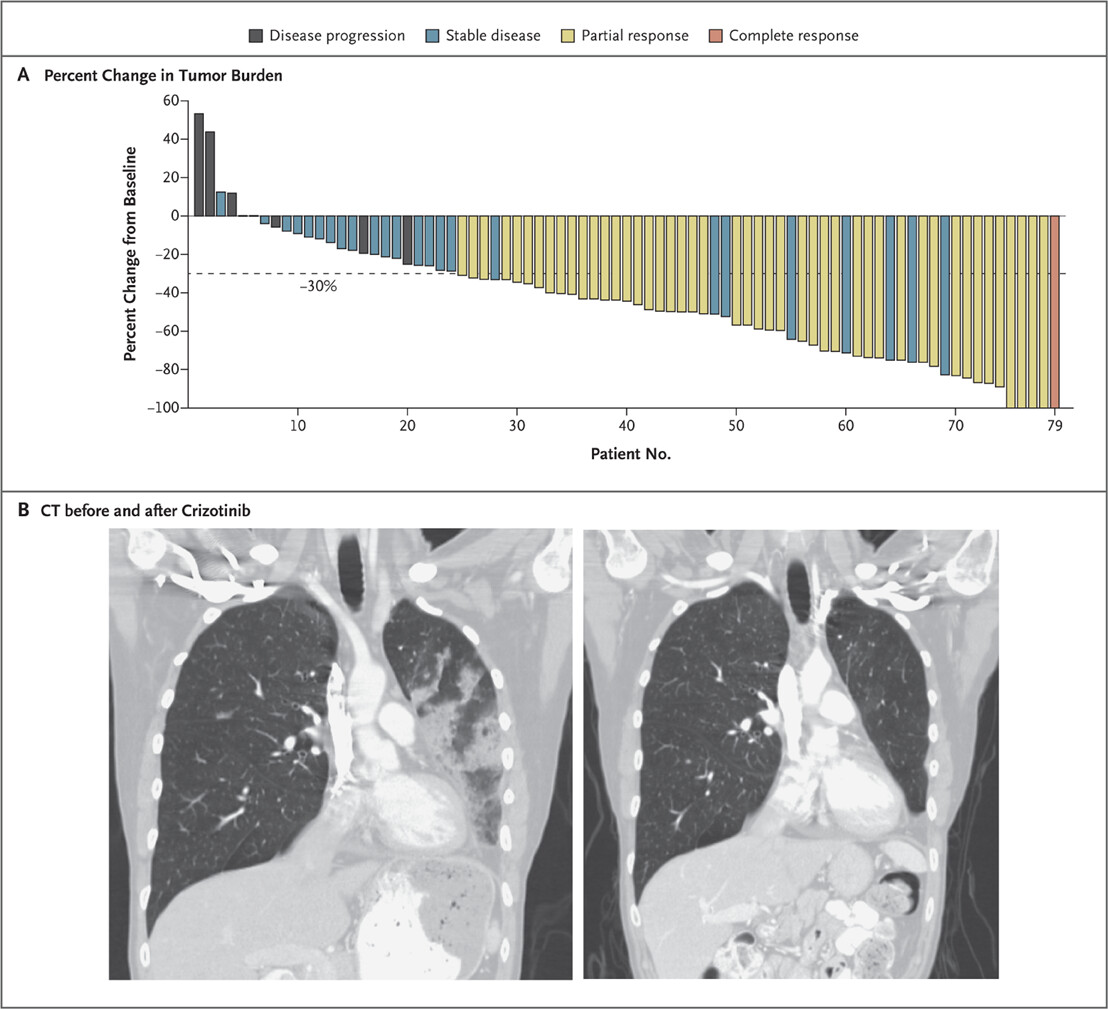 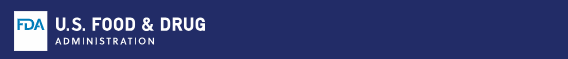 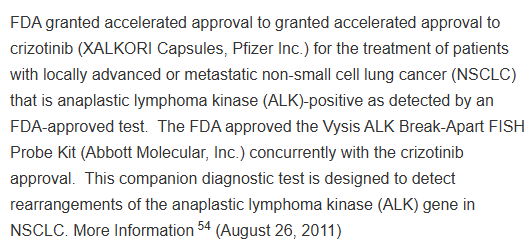 Crizotinib
From Kwak et al, NEJM, Oct 2010
August 26, 2011
Larotrectinib: What the Market Will Bear, part 2
2018: Accelerated Approval
Go-To-Market Price: $32,800 per month*
Erlotinib: Response rate in EGFR+: 60-80%
Crizotinib: Response rate in ALK+: 65%
Larotrectinib: Response rate in NTRK+: 75%
Median duration of response: Not reached
$32,800 per month x 12 = 
	$ 393,600
Larotrectinib
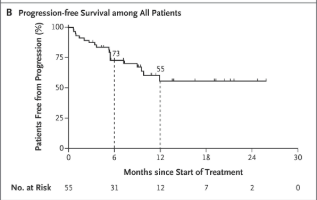 *Business Insider: https://www.businessinsider.com/fda-approves-loxo-oncologys-larotrectinib-vitrakvi-2018-11
Drilon et al, NEJM 2018
[Speaker Notes: 2019: Lilly buys Loxo for $8 billion]
Sotorasib: What exactly are we paying for?
Erlotinib: Response rate in EGFR+: 60-80%
Crizotinib: Response rate in ALK+: 65%
Larotrectinib: Response rate in NTRK+: 75%
CodeBreaK200 (randomized phase III)
Sotorasib
2021: Why did this get an accelerated approval?
2023: ODAC voted against full approval
Despite this, monthly WAC = $ 21,750
de Langen et al, Lancet 2023
[Speaker Notes: Only 36% of the sotorasib group got any subsequent therapy (21% with chemo), while 42% of the docetaxel group got a subsequent therapy (34% got a KRAS inhibitor)]
Amivantamab + Lazertinib: Full Circle
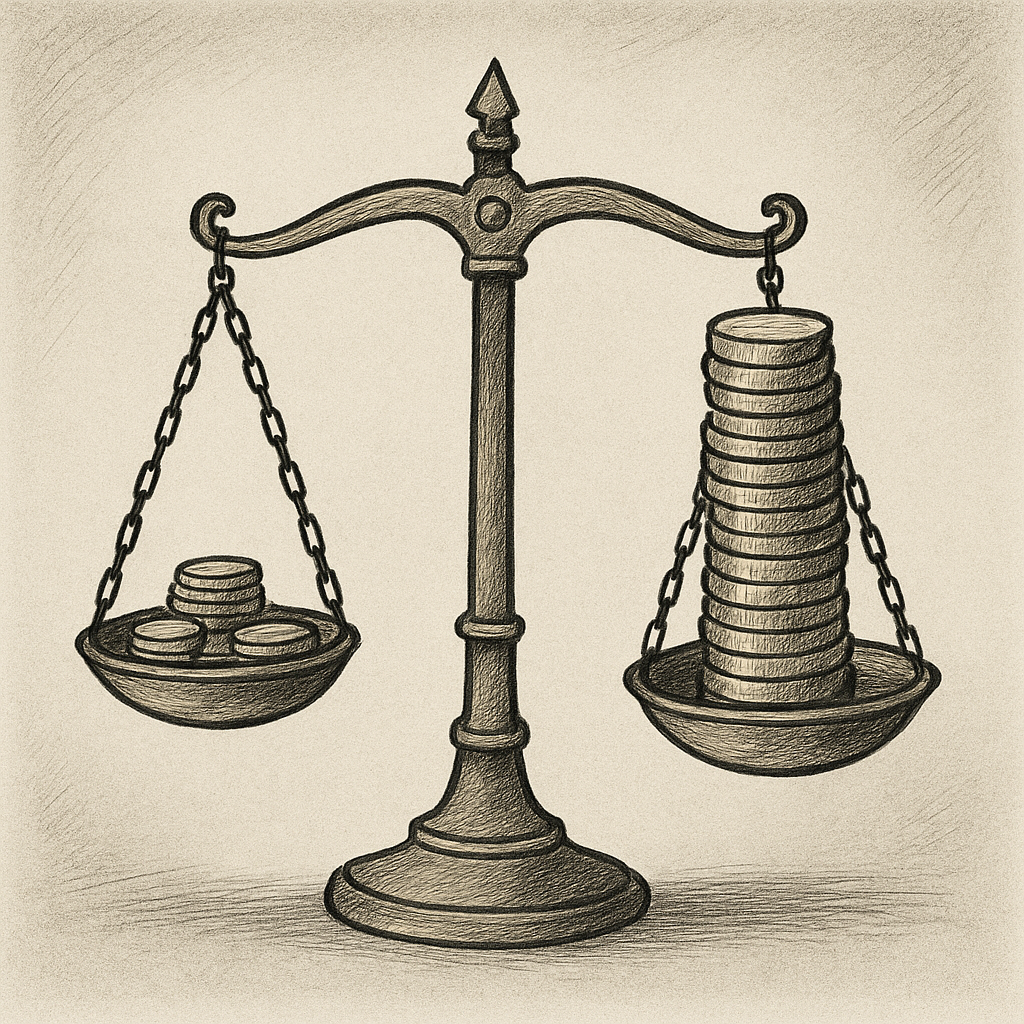 Amivantamab + Lazertinib
Osimertinib
Amivantamab +
Lasertinib
Note: costs include anticancer drug costs only. Assumes a 70 year-old patient with a height of 70 inches and a weight of 70 kg.
Amivantamab + Lazertinib: Full Circle
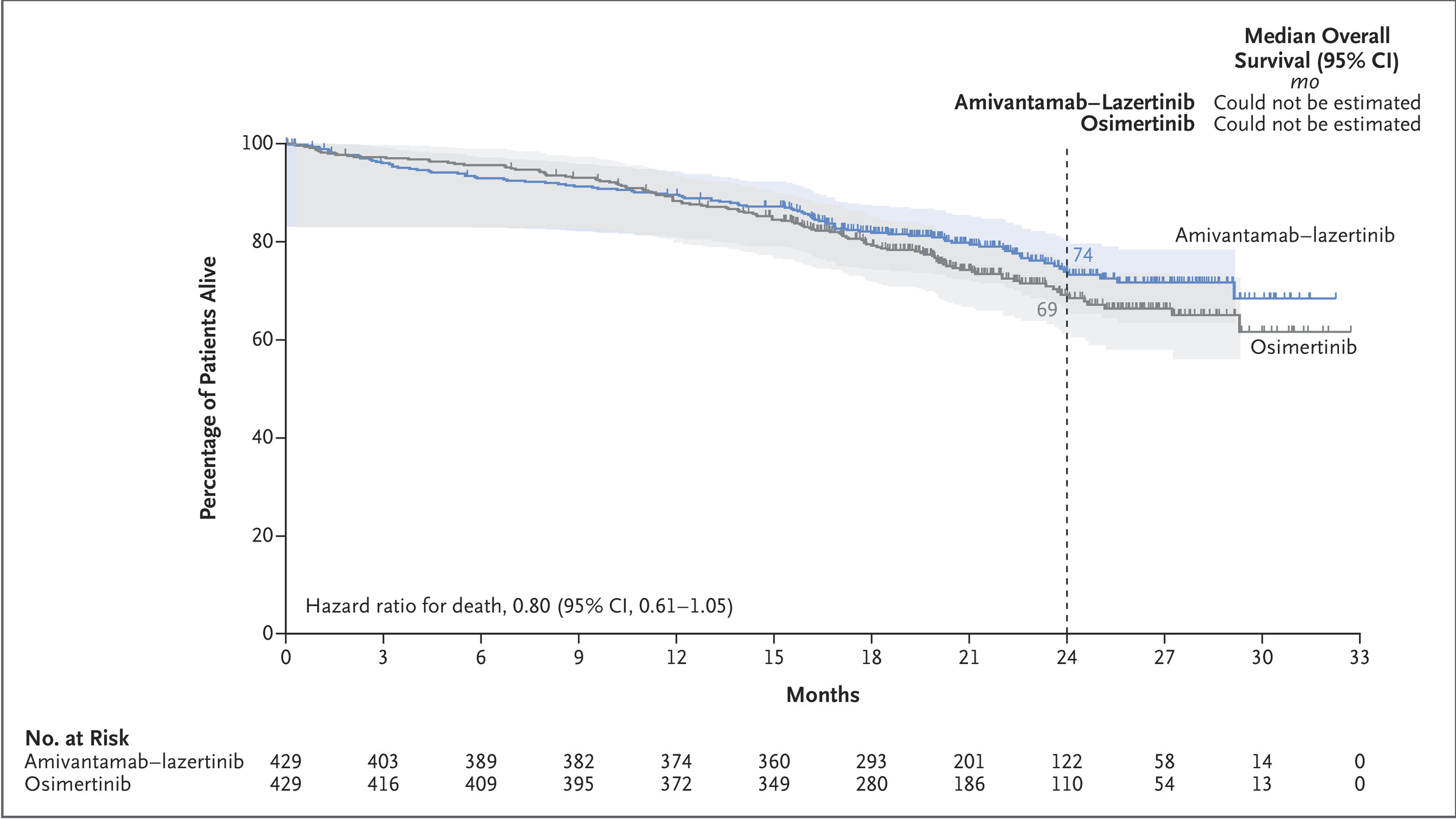 Amivantamab + Lazertinib
From Yang et al, European Lung Cancer Conference 2025
Note: costs include anticancer drug costs only. Assumes a 70 year-old patient with a height of 70 inches and a weight of 70 kg.
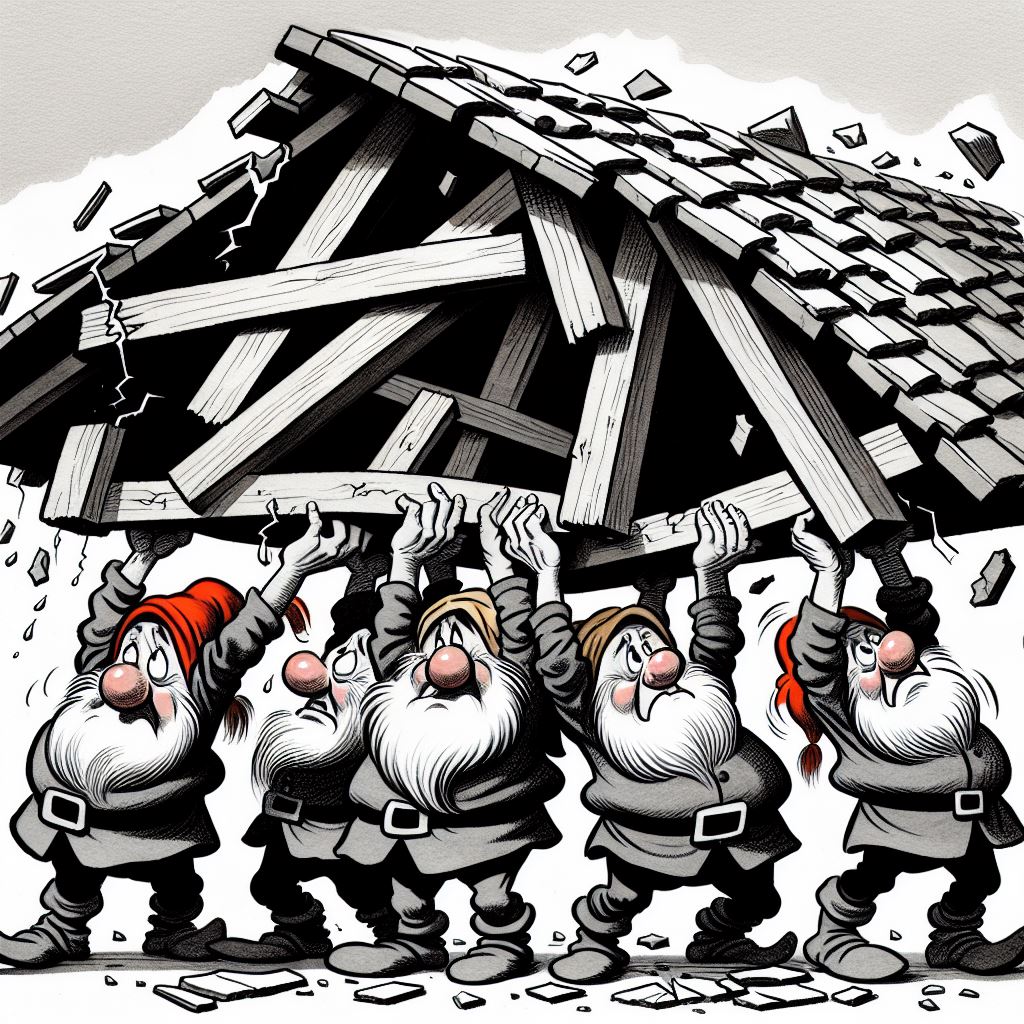 What Have We Learned?
The causes of our drug pricing dilemma is multifactorial:
Overhauled FDA approval process grew faster and, arguably, less stringent
Medicare reform handcuffed itself from negotiating on price/formulary
Govt agencies don’t just avoid price discussions. They aren’t consistently demanding studies that would clarify value (e.g., maintenance bevacizumab).
Market forces are really only on the seller/supply side. 
Monopolies in increasingly niche indications without perceived alternatives
Limited insight into costs and benefits for consumers.
High Drug Prices
Pretending
Health Care Is A Free Market
This image was generated with the assistance of AI
Pharma
PBMs
Policy
Physicians
Where Has This Left Us?
The US outspends all other nations on prescription drugs, paying far higher prices on brand-name drugs.
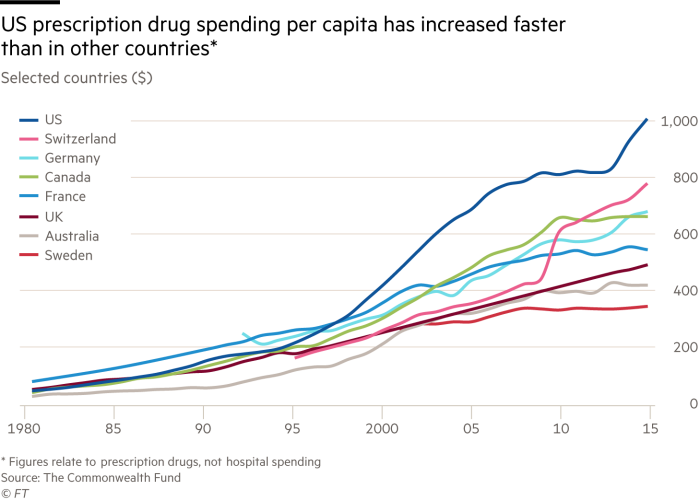 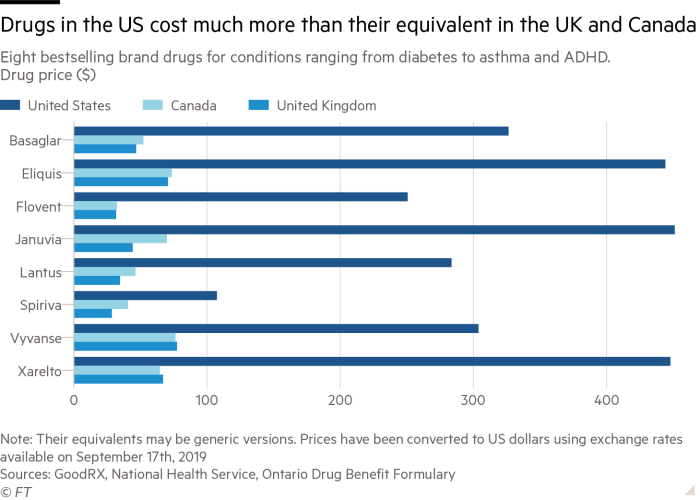 Papanicolas et al, JAMA 2018
Where Has This Left Us?
Medical-related issues are the highest cause of personal bankruptcy in the United States.
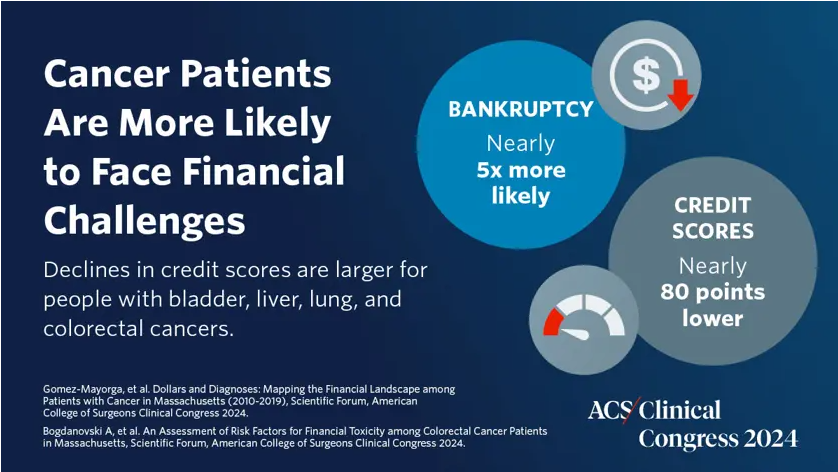 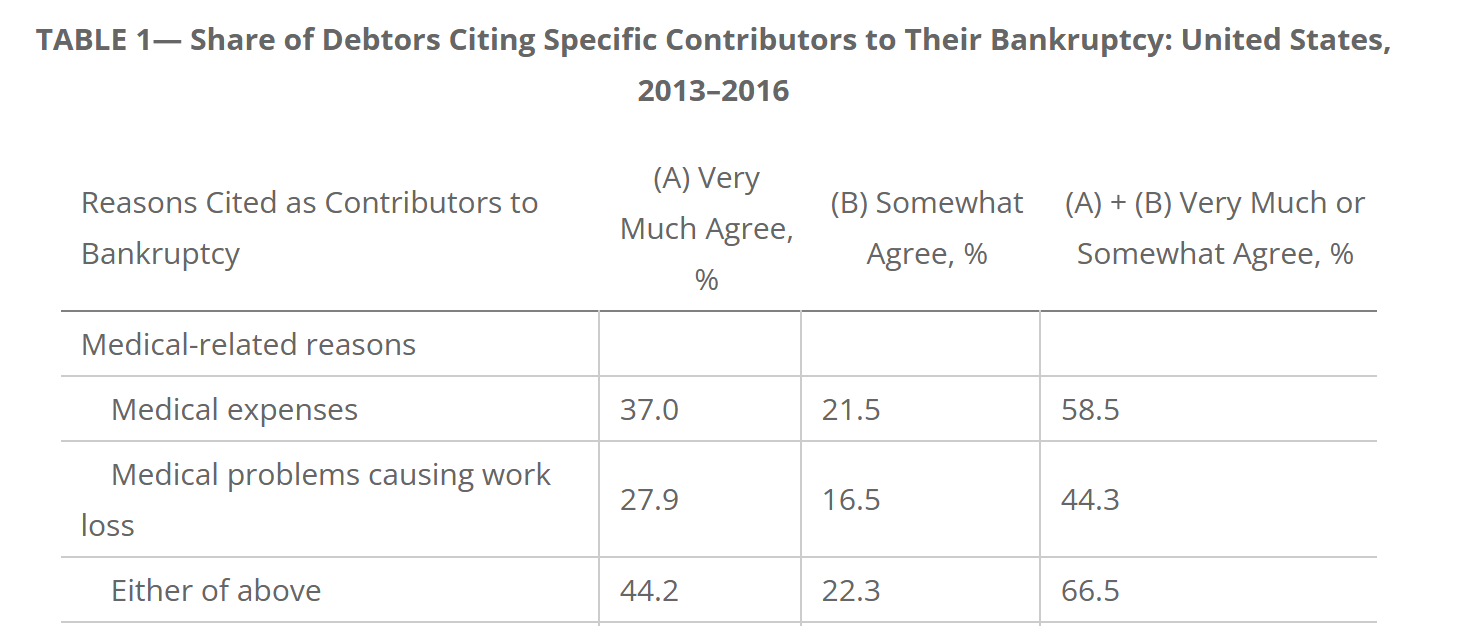 Himmelstein et al, AJPH 2019
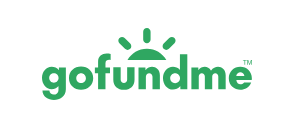 Since the site launched in 2010, campaigns for medical expenses have accounted for 1/3 of all campaigns and raised over $3 billion.
From : GoFundMe Statistics By Campaign, Funding and Facts
Where Has This Left Us?
High costs threaten businesses’ ability to survive and thrive
2024 Health Care Strategy Survey,
Business Group on Health
One in two employers said cancer was the No. 1 driver of health care costs, and 86% said it ranked among the top three, likely due to late-stage cancer diagnoses from the pandemic. Last year, cancer overtook musculoskeletal conditions as the top driver of large companies’ health care costs, for the first time.
Pharmacy costs continue to affect trend and affordability. While 92% of employers are concerned about high-cost drugs in the pipeline, 91% reported concern about pharmacy cost trend overall. This comes as employers experienced an increase in the median percentage of health care dollars spent on pharmacy, from 21% in 2021 to 24% in 2022. For 2024, employers said they planned to deploy various pharmacy management strategies.
https://www.businessgrouphealth.org/en/newsroom/news-and-press-releases/press-releases/2024-lehcss
What Can We Do at a Policy Level?
Recent Actions Initiated
Inflation Reduction Act’s Medicare Drug Price Negotiation Program
Recently signed executive order re: Most Favored Nation status on drug price
Need to find a way to engage on value-based pricing
Approval Process
Reserve accelerated approval process for its original intention: life-threatening conditions without meaningful alternative treatments.
Maintain appropriately high standards:
Caution with surrogate endpoints
Requiring clinical endpoints for full approval
Demand a clear and timely plan for confirmatory trials
Action when confirmatory trials are negative.
What Can We Do at a Policy Level?
Transparency
Transparency in lobbying spending
Transparency in funds to providers, professional organizations/institutions, and patient organizations
Transparency on arrangements between pharma and pharmacy-benefit managers
What Can We Do?
Engaging with Cost:
Consider efficacy, toxicity, and cost
Move past guidelines that don’t meaningfully consider cost
Learn to discuss cost with patients and families.
Using Precision Medicine appropriately
Efficient, comprehensive biomarker testing strategies
Avoiding unsupported use of targeted therapies.
When appropriate, consider early restaging to minimize continuing ineffective therapy
Strongly advocate for appropriate use.
Questions? Please reach out.
David M. Jackman, MD
Medical Director, Clinical Pathways and New Business Initiatives
Senior Physician, Thoracic Oncology
Assistant Professor, Harvard Medical School
david_jackman@dfci.harvard.edu